From: Characteristics Associated With Serious Self-Harm Events in Children and Adolescents
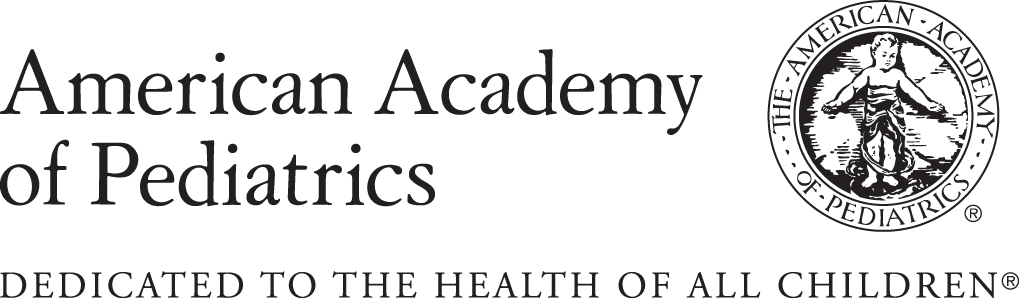 Pediatrics. 2023;151(6). doi:10.1542/peds.2022-059817
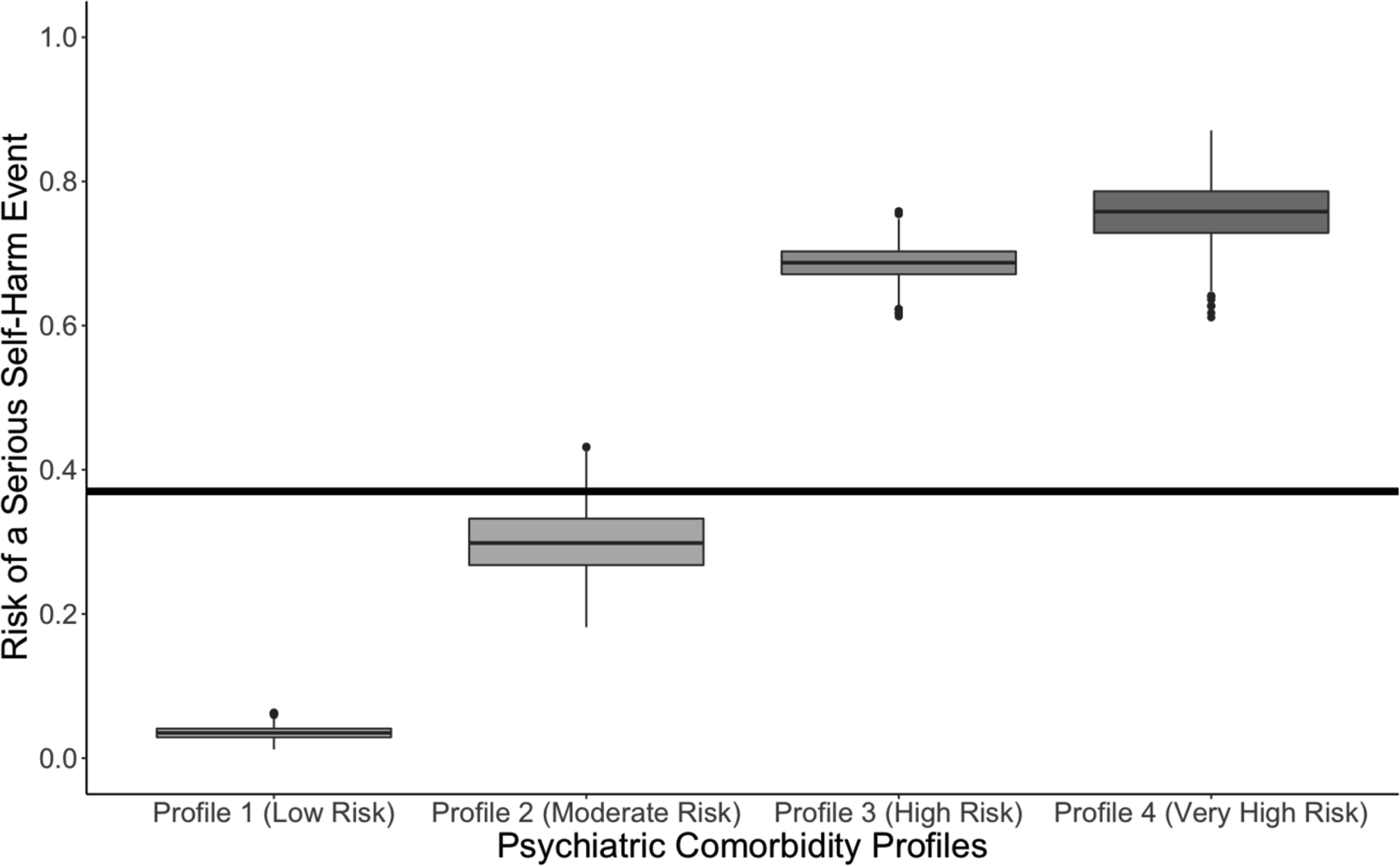 Figure Legend:
Risk for a serious self-harm event stratified by profile. Bootstrap resampling was used to generate 1000 data points of risk for each profile. The risk was the posterior probability, which was used to generate the posterior means ORs.
Copyright © 2023 American Academy of Pediatrics. All rights reserved.
Date of Download:  7/20/2023